ЭЛЕКТРОННЫЙ ТРЕНАЖЁР«СЛОВАРНЫЕ СЛОВА»
Тематическая группа «Животные»
Стоит копна посреди двора.Спереди вилы, а сзади метла.
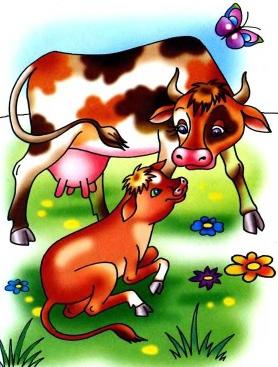 К_РОВА
а
о
?
Летом ходит без дороги Между сосен и берёз,А зимой он спит в берлоге, От мороза прячет нос.
М_ДВЕДЬ
е
и
?
Хвост колечком, Живёт под крылечком.Кто к хозяину идёт,Она знать даёт.
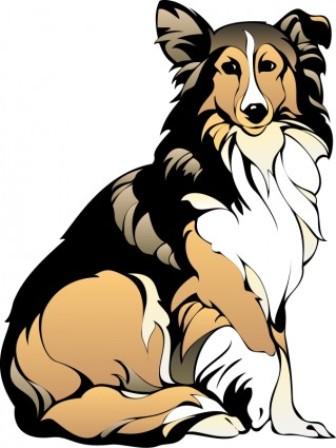 С_БАКА
а
о
?
Рыжая птичница из леса пришла,Всех кур пересчитала, с собой унесла.
Л_СИЦА
е
и
?
СЛОВАРЬ
корова
лисица
медведь
собака
МОЛОДЕЦ!